LEADING WITH INFLUENCE
Presented by:
Audie McCarthy 
President & CEO 
Mohawk College Enterprise
FAMOUS AUTHORS
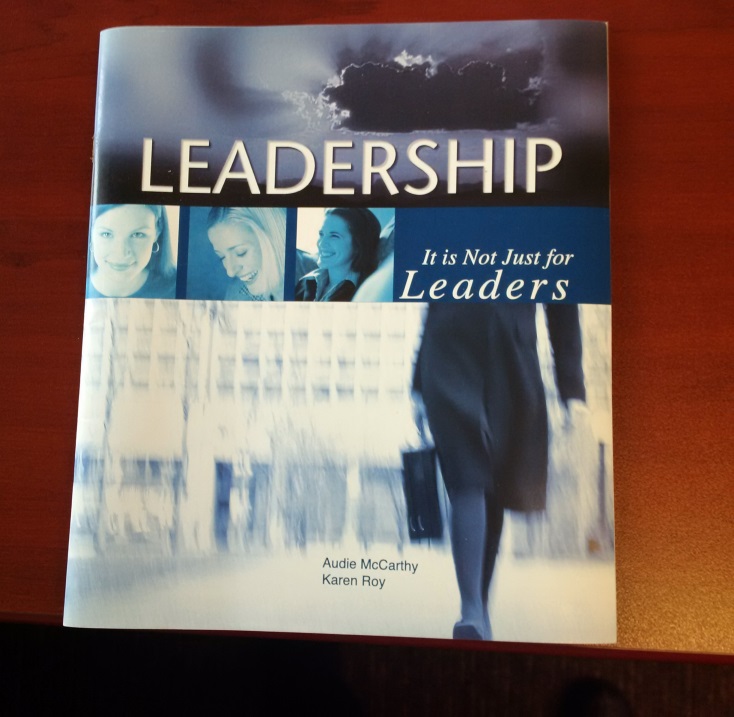 Image source: https://images.google.com
LEADERSHIP QUOTES
“Never doubt that a small group of thoughtful committed citizens can change the world. Indeed, it is the only thing that ever has.”
      - Margaret Mead, cultural anthropologist

“If your actions create a legacy that inspires others to dream more, learn more, do more and become more, then, you are an excellent leader.”
      - Dolly Parton, singer-songwriter
LEADING WITH INFLUENCE
More profound than leading by your positional power alone
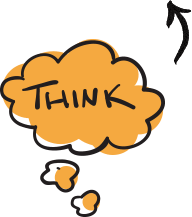 About a person who influenced  you…

Who was it? 
What did they influence you to do? 
What was it about them that persuaded you to do it?
Image source: https://images.google.com
CRITICAL ATTRIBUTES
Confidence 
Competence 
Trustworthiness 
Strong communicator
Emotional intelligence
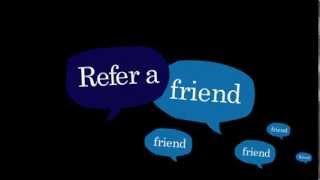 Image source: https://images.google.com
CRITICAL ATTRIBUTES
Confidence 
Feeling certain about your abilities 
Presenting yourself to others positively  
Communicating with respect, professionalism and honesty
Taking responsibility
Showing you trust others by passing on required information, techniques, skills
Involving others in decisions – be part of the team and encourage others to do the same
CRITICAL ATTRIBUTES
Competence
Applying skills and knowledge to a situation 
Acting effectively, doing something well  
Putting specific qualifications to work
CRITICAL ATTRIBUTES
Trustworthiness  
Telling the truth, all the time 
Respecting others
Following through  
Being fair in thought and action
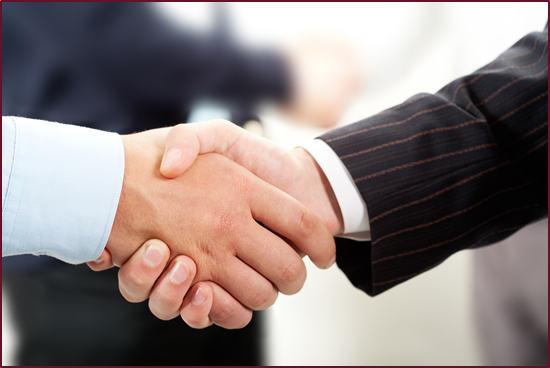 Image source: https://images.google.com
CRITICAL ATTRIBUTES
Strong Communicator 
Striving for consistency 
Being open and transparent
Exercising different forms of communication 
Repeating the message 
Being clear and concise 
Listening to understand
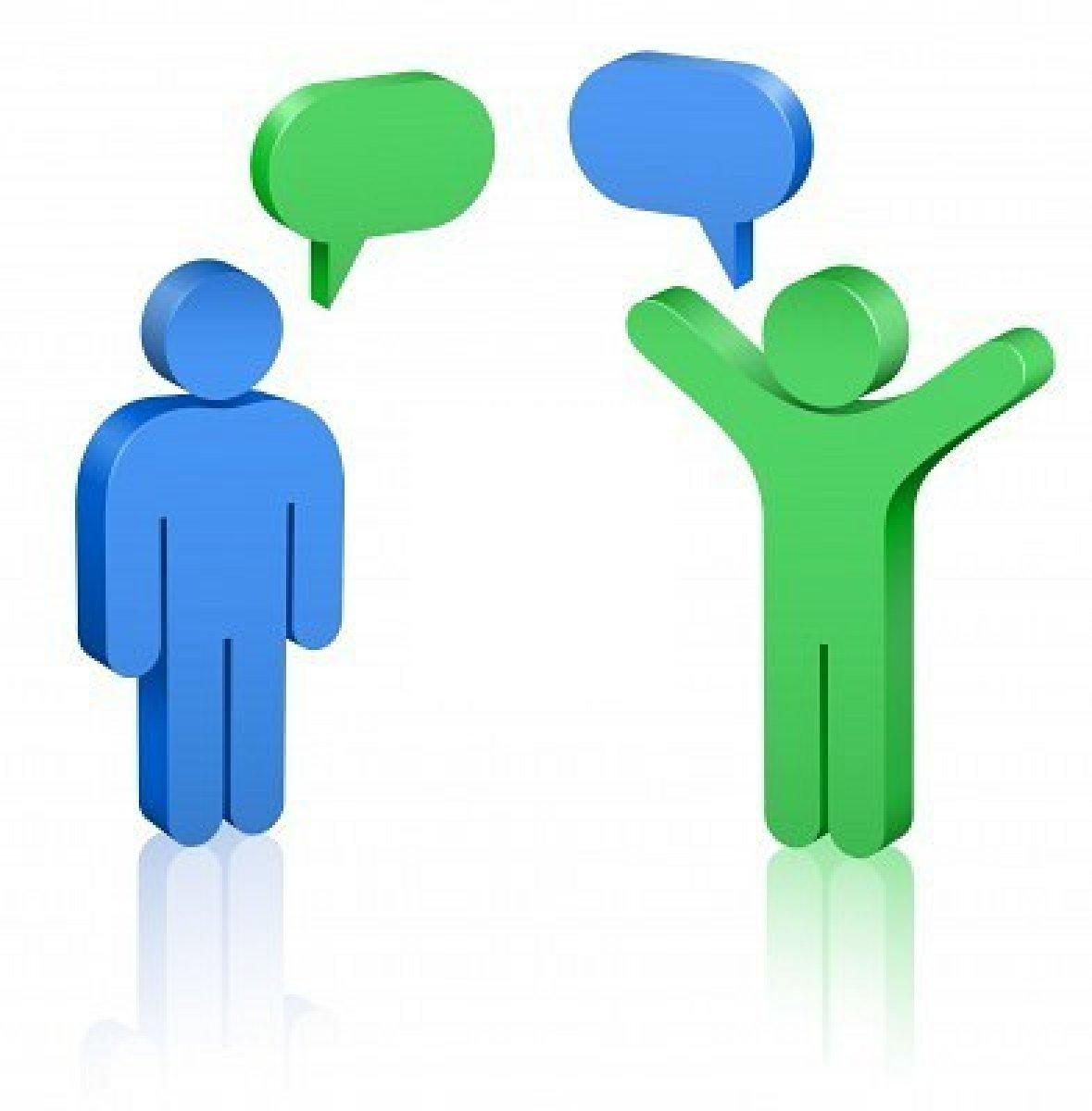 Image source: https://images.google.com
CRITICAL ATTRIBUTES
Emotional Intelligence  
Recognizing, understanding and managing one’s own emotions 
Recognizing, understanding and influencing the emotions of others





www.ihhp.com/meaning-of-emotional-intelligence
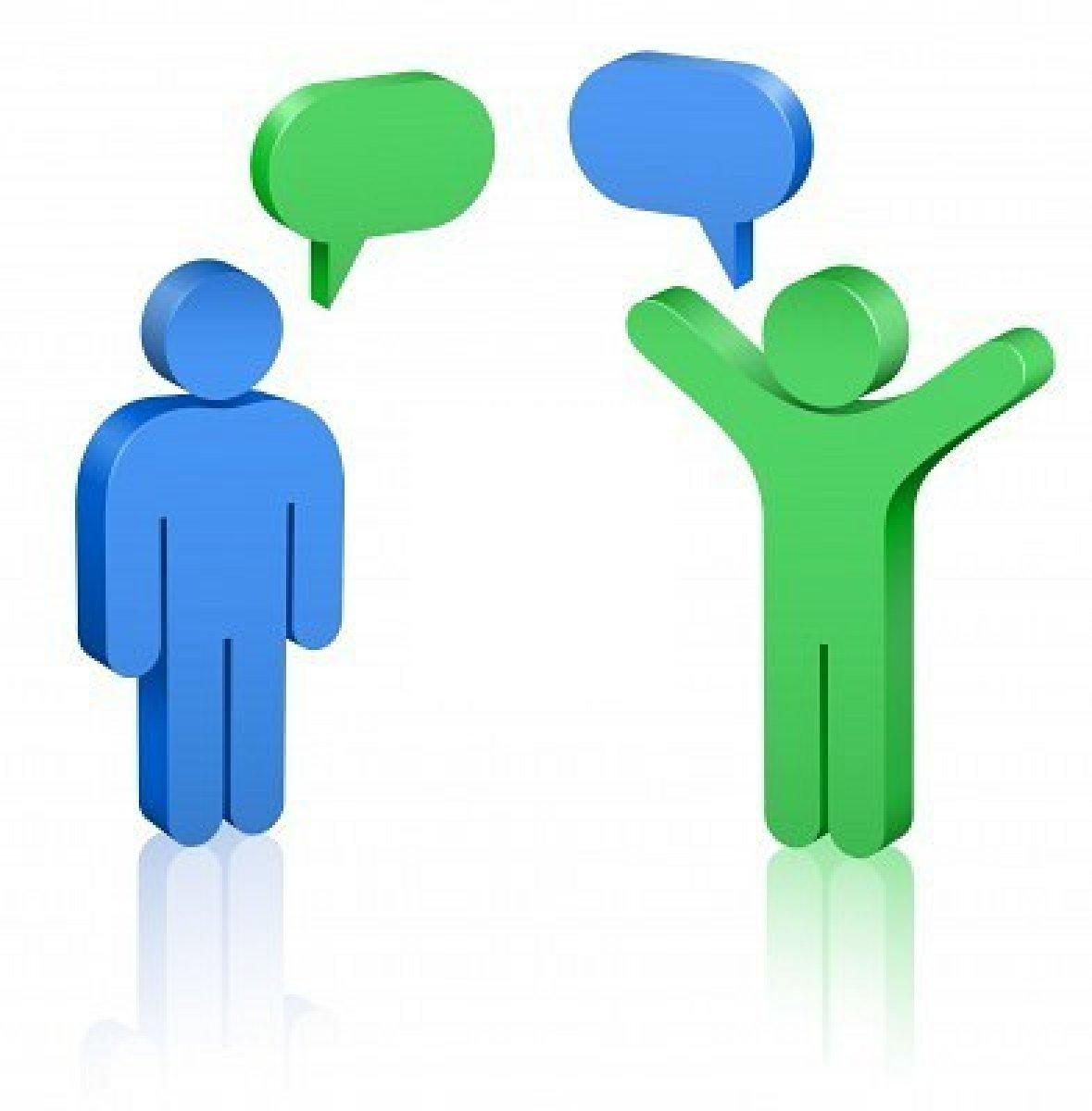 DISTRIBUTED LEADERSHIP
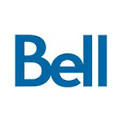 Plus.google.com 
http://www.felipeleon.com/its-my-business1/
http://playerstrust.com/your-trust/career/babson-college/basic-training-its-my-business
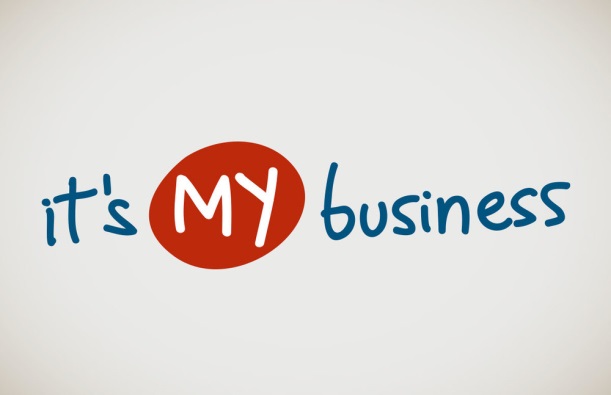 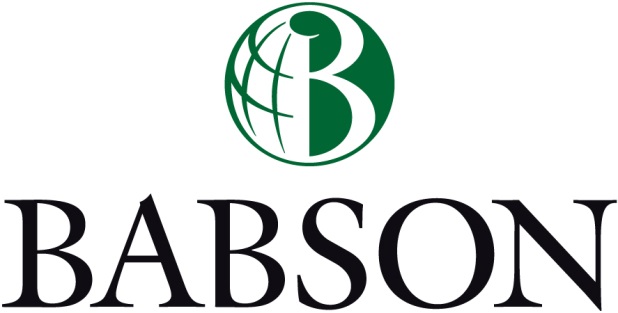 DISTRIBUTED LEADERSHIP
“Every single person who works within a business, for example, owns the responsibility of showing leadership at their craft. Every single teammate is the CEO of their own small business unit called their job.”
     – Robin Sharma, The Leader Who Had No Title  
 
“Distributed leadership is a conceptual and analytical approach to understanding how the work of leadership takes place among the people and in context of a complex organization.”
     - Wikipedia
DISTRIBUTED LEADERSHIP
Assumes leadership is basically about influence

                Confidence                   Competence 

                               Trustworthiness 

                        Strong communications  
   
                        Emotional intelligence
DISTRIBUTED LEADERSHIP
Change can be driven from the front-line! Employees at Southwest Airlines took the lead in finding new ways to reduce turnaround times.
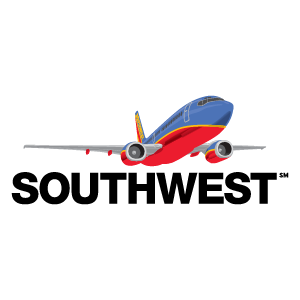 Image source: https://images.google.com
DISTRIBUTED LEADERSHIP
Benefits 
Generates more ideas and opportunities 
Builds capacity
Leadership by expertise rather than leadership by role or years of experience
Increases employee motivation and loyalty 
Increases efficiencies and profits
DISTRIBUTED LEADERSHIP
Commitment from the top 
Employees willing to take responsibility for decision making and for the results of their decision making 
Trust up and down and across organizations 
A common vision and guiding principles
An open and transparent organization
GO FORWARD
BE AN INFLUENCER 
 AND LEAD! 

Thank you for listening!
Thank you for your participation